FOTOS
Fofas De Bichinhos
Olha esse coelho
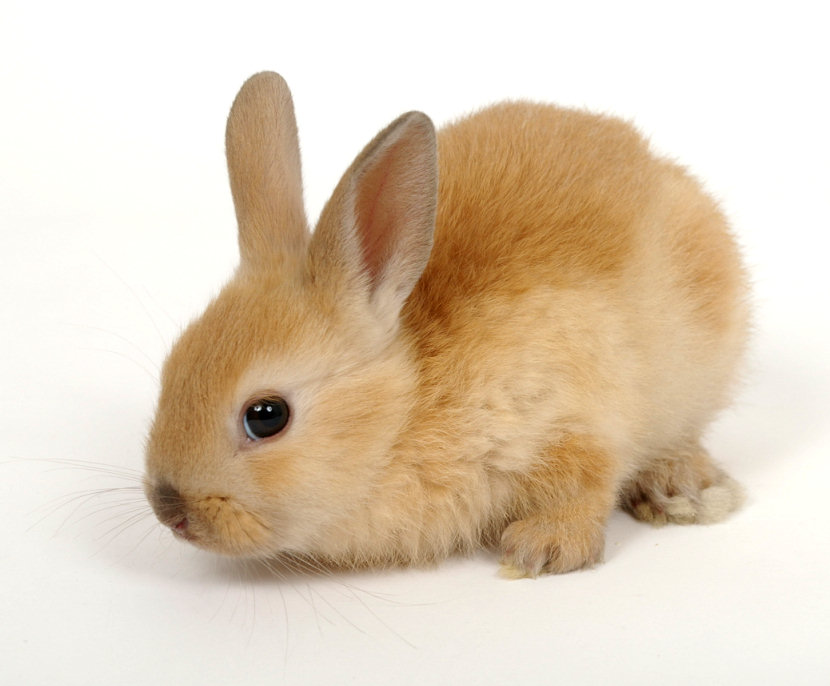 O cachorro é o melhor amigo do homem
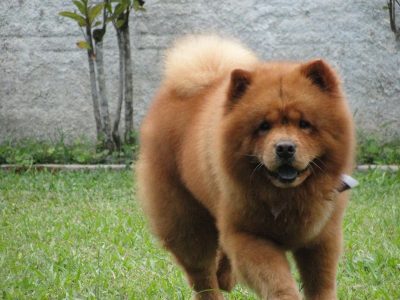 Esses pinguins são dançarinos
Esse coala é muito carinhoso
Eles estão brincando
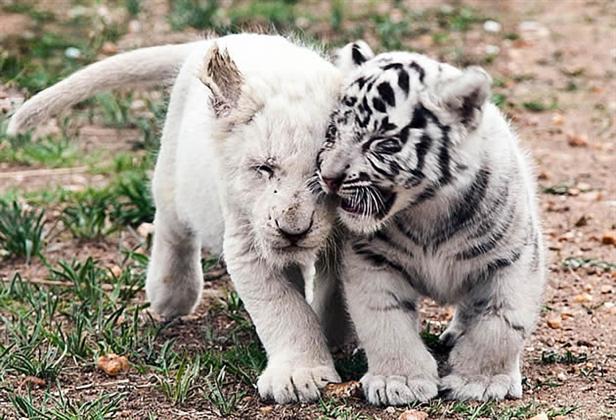